Deadly Justice, Ch 14Why Does the Death Penalty Cost So Much?
(Chapter with Justin Cole, ’18, currently a 2L at Yale Law School)

March 2, 2022
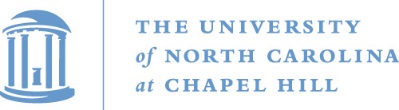 Baumgartner, POLI 203, Spring 2022
1
A summary
Costs are surprisingly high
Not just individual trials
Costs must include having the death penalty as an option, for the entire state
Savings: 
Use DP as a plea bargaining tool, have inmate plead to LWOP
Less time in prison
Expenses
Qualified jury, longer trial, more experts, more prosecution resources, more defense attorneys, two-stage trial, automatic appeals
Inefficiencies: very high reversal rate, long delays in prison, death rows more expensive
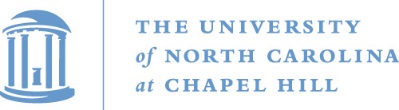 Baumgartner, POLI 203, Spring 2022
2
Some estimates
NJ: abolished in 2007; total cost: $253 million since 1982
PA: $800 million
CA: $4 billion
CA: $125 million per year
NC: $11 million per year (2005-06 estimate)
FL: $51 million per year
LA: $750k - $4 milion per death sentence
NE: $15 million per year
WA: $1.1 million per death sentence
These numbers should blow your mind.
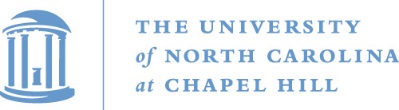 Baumgartner, POLI 203, Spring 2022
3
Consider the denominator: How many executions?
NJ: $253,000,000, one execution. Easy to do the math in this case!
CA: $4,000,000,000, 13 executions: about $250 million per case, same as NJ
PA: $800,000,000, 3 executions: about the same as above…

TX, VA, OK: most likely less than these extremes; it depends on how often you execute…
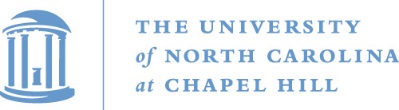 Baumgartner, POLI 203, Spring 2022
4
We found 21 serious studies
Typically focused on one state at a time
Some looked at each stage of the process; some made an estimate per case (death v. not death sought); some an annual total for the state; some for the entire modern period since 1973.

It would be cheaper if the system were more “efficient”
Reduce appeals
Reduce time to execution
But these reforms could lead to innocents being executed. So the trends have been to more and more inefficiencies. High reversal rates are expensive. Long delays + low probability of death = very expensive.
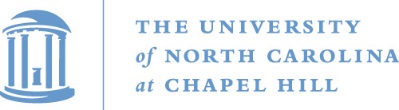 Baumgartner, POLI 203, Spring 2022
5
It’s expensive to ensure accuracy
Trials last longer
More experts
Bad lawyers, so reforms in the 1990s mandate more resources for the defense, including mitigation experts, two trained attorneys, etc.
“Death is different” jurisprudence from the USSC: more appeals

The cost argument is bringing libertarians and small government people to the table. The costs are so so large that you could really think about re-allocating that money to something like police officers on the street, or anything else. Is the death penalty a “luxury we cannot afford”?
Is this a conversation we should even have? Does cost matter in matters of justice? Should it matter?
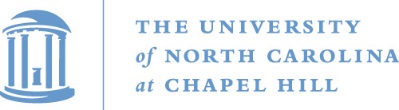 Baumgartner, POLI 203, Spring 2022
6
A gold-plated death penalty system?
Not really.
It costs a lot, for sure. But recall what Scott Allen said: His appeals have already cost $600,000. He hasn’t seen any of it…

It’s not as if individual attorneys are becoming millionaires off of this system. Capital defense attorneys generally are not paid a particularly high rate; no one does this for the money.

On the other hand, the system does indeed cost a fortune….
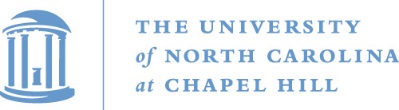 Baumgartner, POLI 203, Spring 2022
7
Impact of the cost argument
There is a good argument to completely ignore cost: if you believe the death penalty is a “just punishment” then it should not matter.
Of course, less expensive would be better than more expensive
Most people assume that it’s much less expensive, so this is a surprise.

For the amount of money this costs, we should be getting something better in return…
Seems to add to the general understanding that the system is broken. This is now an important part of the national debate: A dumb system that is wasteful. What a difference that is from the 1980s when people were so enthusiastic.
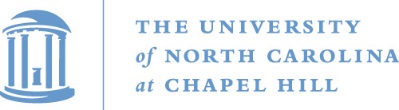 Baumgartner, POLI 203, Spring 2022
8